ESCUELA NORMAL DE EDUCACIÓN PREESCOLAR.
Licenciatura en Educación Preescolar.




Curso: Artes Visuales.
Unidad de aprendizaje I. Lo que sabemos sobre las artes visuales.
Competencias:
Detecta los procesos de aprendizaje de sus alumnos para favorecer su desarrollo cognitivo y socioemocional.
Integra recursos de la investigación educativa para enriquecer su práctica profesional, expresando su interés por el conocimiento, la ciencia y la mejora de la educación.

EVIDENCIA DE UNIDAD.

Docente: Silvia Erika Sagahon Solís.
Alumna: Andrea Flores Sandoval.
Grado y sección: 3° “A”.
Núm. de lista: 5

Saltillo, Coah.                                                          25 de Abril 2021
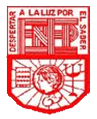 Enlace de video.
https://youtu.be/8Wy7iFY45LE